UMAP 2012 Tutorial 2
Empirical Evaluation of User Modeling Systems

David N. Chin
chin@hawaii.edu

Univ. of Hawaii
Dept. of Information & Computer Sciences
26 June 2007
UM-07 tutorial 3: Chin
1
Introduction
Do UMs help/hinder your system?
Experiment design
How to run your experiments
Statistical data analysis
No background in statistics needed
26 June 2007
UM-07 tutorial 3: Chin
2
Agenda
I. Experiment Design
  A. Independent vs. dependent variables
  B. Nuisance variables
  C. Between-subjects vs. within-subjects designs
  D. Estimating sensitivity
  E. Factorial designs
  F. Caveats
II. Running Experiments
  A. Participants
  B. Controlling the environment
  C. Recording data
III. Experiment Analysis
  A. Means and variance
  B. Statistical tests
  C. ANOVA
  D. Explained variance
IV. Summary
26 June 2007
UM-07 tutorial 3: Chin
3
Agenda
I. Experiment Design
  A. Independent vs. dependent variables
  B. Nuisance variables
  C. Between-subjects vs. within-subjects designs
  D. Estimating sensitivity
  E. Factorial designs
  F. Caveats
II. Running Experiments
  A. Participants
  B. Controlling the environment
  C. Recording data
III. Experiment Analysis
  A. Means and variance
  B. Statistical tests
  C. ANOVA
  D. Explained variance
IV. Summary
26 June 2007
UM-07 tutorial 3: Chin
4
Independent Variables
Conditions varied by experimenter
Absence or presence of a user model
User model A vs. user model B (vs. UM C)
Different levels of user modeling
Different UM parameter settings
Different user interfaces
26 June 2007
UM-07 tutorial 3: Chin
5
Dependent Variables
Response variables or recorded measures:
Frequency certain behaviors occur
Qualities of a behavior in a particular situation 
Number of errors
Time to complete tasks
Quality of task results
Interaction patterns
Subjective evaluations
26 June 2007
UM-07 tutorial 3: Chin
6
Covariant Variables
Concomitant variables (covariates) 
Not under experimental control
Age, gender, socioeconomic status, education, learning styles, previous experience, prior knowledge, aptitudes
Statistics: Analysis of covariance (ANCOVA)
26 June 2007
UM-07 tutorial 3: Chin
7
[Speaker Notes: Covariant variables add noise to the measurements of dependent variables.  For example, more computer-literate people may work faster in a web search task.  The noise from this variability in task time may swamp the actual difference in mean search times with or without a UM helping the search.  ANCOVA allows us to measure the covariate of computer literacy and use that to correct the search times to remove the noise added by differing degrees of computer literacy from the measured search time dependent variable.  The next slides will show you commonly accepted measurements for certain covariates.]
Cognitive Tests
Kit of Factor-Referenced Cognitive Tests
Visualization, visual memory, memory span, perceptual speed, etc.
Ekstrom & French, Educational Testing Service
Human Information Processing Survey
Left/right brain, integrated or mixed
Taggart & Torrance, Scholastic Testing Service
26 June 2007
UM-07 tutorial 3: Chin
8
[Speaker Notes: The kit is a tool for studying reasoning, verbal ability, spatial ability, memory, and other cognitive processes. It contains 72 tests that have been demonstrated to be consistent markers in studies of 23 cognitive factors. The kit tests are intended for research use only. They should not be used for selection, counseling, or operational purposes. Information about the development of the 1976 edition of the kit may be found in: Ekstrom, R. B., French, J. W., & Harman, H. H. (1979). Cognitive factors: Their identification and replication. Multivariate Behavioral Research Monographs, 79(2).  Buy from http://www.ets.org/research/policy_research_reports/monographs/kit_of_factor_referenced_cognitive_tests

The Human Information Processing® Survey (HIP®) is a training tool for human resource development. Individuals are assessed in terms of their processing preference: left-brain, right-brain, integrated, or mixed. The The HIP® Strategy and Tactics Profiles provide a description of a person’s overall approach, as well as the specific tactics he or she uses in problem solving and decision making.Professional Edition of the HIP® Survey, which can suggest how an individual may perform in the workplace, utilizes consumable, self-scoring survey forms and Strategy and Tactics Profiles. For university personnel and others studying human information processing, the Research Edition includes reusable survey forms, response sheets, and Strategy Profiles. Both editions of the HIP® Survey are time- and cost-effective methods of measuring the degree to which individuals think with either brain hemisphere.  Buy from http://www.ststesting.com/2005gifthip.html]
More Cognitive Tests
Group Embedded Figures Test
Field independence
Witkin, Oltman, Raskin & Karp, mind garden
Nelson-Denny Reading Test
Reading ability
Riverside Publishing
26 June 2007
UM-07 tutorial 3: Chin
9
[Speaker Notes: From http://www.usd.edu/~ssanto/field.html:
  	Field independence and field dependence are sometimes referred to as "cognitive controls" in that they control the ways that individuals process information. Assessed by Group Embedded Figures Test, the idea behind field independence is that performance on perceptual/spatial tasks can diagnose an individual's ability to learn and perform on non-perceptual tasks.
Field independent students will prefer situations that allow them freedom in working toward their goals and solving problems. These learners like to work individually.  Students who are field dependent may prefer group projects and need more assistance from the instructor. One way to help these students is to make sure that any diagrams and illustrations used as visual aids contain verbal information explaining them. In computer-based learning, software that enables the learner to flip and rotate the image, or slides showing different views of the same image, can be helpful.  Buy from http://www.mindgarden.com/products/gefts.htm

The Nelson-Denny Reading Test, Forms G and H, is a reading survey test for high school and college students and adults. A two-part test, the Nelson-Denny measures vocabulary development, comprehension, and reading rate. Part I (Vocabulary) is a fifteen-minute timed test; Part II (Comprehension and Rate) is a twenty-minute test. The first minute of the Comprehension test is used to determine reading rate. Including the time needed to distribute materials, complete the name and information grids, and provide directions, the Nelson-Denny may be administered in forty-five minutes, or a single class period. A unique feature of the 1993 edition is the extended-time administration of the test to meet the needs of special populations, such as students with English as a second language or as a foreign language, or returning adults.  Buy from http://www.riverpub.com/products/ndrt/index.html]
Personality Tests
Meyers-Briggs Type Indicator (MBTI)
Extraversion/Introversion
Sensing/Intuition
Thinking/Feeling
Judgment/Perception
CAPT
Must be trained to give MBTI
26 June 2007
UM-07 tutorial 3: Chin
10
[Speaker Notes: MBTI has 16 personality types, a combination of (from http://www.infj.org/):
Extraversion/Introversion (E/I) describes how we are "energised": extraverts recharge and get energised from lots of interaction with other people, while introverts need to spend time alone to recharge their internal batteries. 
Sensing/Intuition (S/N) describes whether we are more observant (sensing) or introspective (intuitive). Sensates pay more attention to the outside world, the current surroundings and its immediate needs, whereas intuitives heed the promptings of the inner world of thoughts and feelings. Intuitives are more likely to have their heads in the future or the past, exploring possibilities and pathways - Ns typically like to daydream. Note that this is not to be mistaken for introversion. 
Thinking/Feeling (T/F) indicates whether our head or our heart rules us more. Contrary to popular belief, both thinking and feeling (in this context) are rational functions, used to make decisions and acting on them. A Feeling personality isn't illogical or irrational, despite what some may try to tell you! Feeling people cherish values more than principles -- so while they may follow rules, they will break them if it means helping somebody or being compassionate to others; the situation determines what the Feeler will do. Thinking types are more likely to stick to the principles and rules no matter what. They use logic to reach a conclusion and act on it.
Judging/Perceiving (J/P) determines how we run our lives. Perceivers prefer keeping their options open and would rather not be tied to a schedule. Note that this doesn't necessarily mean they are messy or disorganised people. With perceptive types, work doesn't have to be finished before play begins! Judgers are much more routine-oriented and orderly; they tend to have agendas, timetables, outlines, and so on. They would rather have closure than leave something unfinished, and prefer working towards a deadline. If they aren't on time, Js tend to get very nervous!
Buy from http://www.capt.org/]
More Personality Tests
Locus of Control
Attribution theory
Rotter, Queendom
26 June 2007
UM-07 tutorial 3: Chin
11
[Speaker Notes: Do you control your destiny or are you controlled by it? This test assesses your locus of control orientation and your attribution style. 
"A locus of control orientation is a belief about whether the outcomes of our actions are contingent on what we do (internal control orientation) or on events outside our personal control (external control orientation)." (Zimbardo, 1985, p. 275)Our attribution style determines which forces we hold responsible for our successes and failures. Both locus of control and attribution styles have great influence on our motivation, expectations, self-esteem, risk-taking behavior, and even on the actual outcome of our actions. What is your locus of control? And what forces are responsible for your successes and failures? Find out with the Locus of Control and Attribution Style Test. Examine the following statements and indicate how often you feel that way, to what degree you endorse the statement or how much it applies to you. After finishing the test, you will receive a detailed, personalized interpretation of your score that includes diagrams, information on the test topic and tips.
Buy from http://www.queendom.com/tests/access_page/index.htm?idRegTest=704]
More Personality Tests
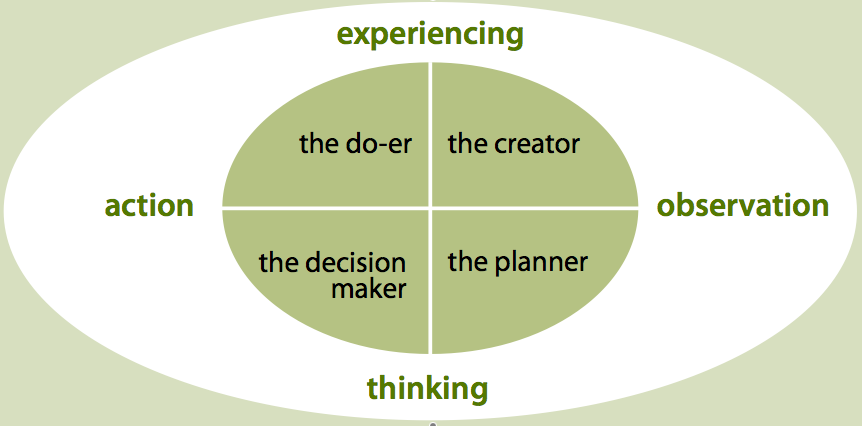 Learning Style Inventory
Kolb, Hay Group
26 June 2007
UM-07 tutorial 3: Chin
12
[Speaker Notes: From http://pss.uvm.edu/pss162/learning_styles.html:
The Kolb Learning Style Inventory (LSI) is a statistically reliable and valid, 12-item questionnaire and workbook, developed by David A. Kolb, Ph.D.
Experiencing:  learning from specific experiences, being sensitive to feelings and people 
Observation:   observing before making judgments, viewing issues from different perspectives, looking for the meaning of things 
Thinking:    logically analyzing ideas, planning systematically, acting on an intellectual basis 
Action:     learning through ‘hands on’ activities, dealing with people and events through action
Buy from http://www.haygroup.com/leadershipandtalentondemand/enhancing/kolb.aspx]
Agenda
I. Experiment Design
  A. Independent vs. dependent variables
  B. Nuisance variables
  C. Between-subjects vs. within-subjects designs
  D. Estimating sensitivity
  E. Factorial designs
  F. Caveats
II. Running Experiments
  A. Participants
  B. Controlling the environment
  C. Recording data
III. Experiment Analysis
  A. Means and variance
  B. Statistical tests
  C. ANOVA
  D. Explained variance
IV. Summary
26 June 2007
UM-07 tutorial 3: Chin
13
Nuisance Variables
Make your data impossible to analyze
contribute unevenly to dependent variable values
Major types of nuisance variables
Individual differences among participants
Environmental influences
26 June 2007
UM-07 tutorial 3: Chin
14
[Speaker Notes: Imagine your dependent variable is which key is pressed on an electronic keyboard and your independent variable is the sound that you hear.  Your participants are keyboards.  Nuisance variables are individual differences in the programmed sound of the participating keyboards and environmental sounds like nearby construction noise.  If the nuisance variables are too large, you might not even be able to hear the independent variable above the noise.]
Individual Differences
People differ
Intelligence, reading ability, perception (e.g., color blind, poor eyesight, poor hearing), spatial reasoning
Variability adds noise to measured variables
Group experiments:
Interpersonal interactions can bias results
Leaders vs. followers
Personality clashes
Communication skills vary
26 June 2007
UM-07 tutorial 3: Chin
15
[Speaker Notes: If you measure whether people do better with a user model in a between-subjects design, you may by chance end up with lots of people who are inherently better at the underlying task in the no-UM group than in the UM group.
In group experiments, especially among people who know each other, leaders (such as the group’s boss) can often influence others strongly, sometimes just through body language.]
Environmental Influences
People are more tired
certain times of the day
certain days of the week
Time sensitive influences
Construction jackhammers in afternoon only
Network slows at start of lab class
Others (experimenter) bias the participants
Words, tone, body language
26 June 2007
UM-07 tutorial 3: Chin
16
[Speaker Notes: It is a good idea to brainstorm about possible environmental influences on the dependent variables during the planning stage of your experiments.  After you come up with a list, then you can think about mitigation.]
Control of Nuisance Variables
Randomization
“Average out” nuisance vars over many participants
Blind: participant does not know if system has UM 
So not influenced by which is “supposed to be better”
Double-blind: experimenter does not know
So cannot inadvertently influence participant
Standard practice for drug trials
26 June 2007
UM-07 tutorial 3: Chin
17
Caveats
Non-random scheduling
Friendly, beautiful assistant runs no UM cases; rude, dirty assistant with bad body-odor runs UM cases
UM requiring Internet run with UM cases in the morning with high-load, no UM cases in afternoon
26 June 2007
UM-07 tutorial 3: Chin
18
More Caveats
In medical tests:
Placebos can lead to significant improvements(belief that UM/advanced tech. is being used)
So nicer computers, neater desks  bias
In audio tests:
Imperceptibly louder (.1 dB)  better sounding
Experimenter body language biased participants, even when experimenters were trying NOT to
26 June 2007
UM-07 tutorial 3: Chin
19
[Speaker Notes: Typically about 35% of people are susceptible to the placebo effect where the idea that they are being treated (even though in reality they are not) leads to improvement in their condition.  
In audio tests of which piece of equipment (e.g., an amplifier) sounds better, experimenters easily bias participants even when the experimenters were trying to be neutral.  Medical studies have shown experimenter bias affects response variables when the experimenters became aware of the condition of specific patients due to known side-effects (or lack thereof) in the patients.]
Experiment Rules
Randomly assign enough participants to groups 
Randomly assign time slots to participants
No distractions in test area (windows, noise)
Experimenters should be blind
Brainstorm about possible nuisance variables
26 June 2007
UM-07 tutorial 3: Chin
20
[Speaker Notes: Random assignment is essential because it allows nuisance variables to “average out.”]
Agenda
I. Experiment Design
  A. Independent vs. dependent variables
  B. Nuisance variables
  C. Between-subjects vs. within-subjects designs
  D. Estimating sensitivity
  E. Factorial designs
  F. Caveats
II. Running Experiments
  A. Participants
  B. Controlling the environment
  C. Recording data
III. Experiment Analysis
  A. Means and variance
  B. Statistical tests
  C. ANOVA
  D. Explained variance
IV. Summary
26 June 2007
UM-07 tutorial 3: Chin
21
Between Subjects Designs
Different participants in experimental conditions
Randomly assigned participants
No learning effect
More participants needed
Individual differences can swamp measurements
26 June 2007
UM-07 tutorial 3: Chin
22
Within Subjects Designs
Participants exposed to several conditions
Transfer of learning effects
Controlled by varying condition order
Controls for variation among participants
Fewer participants needed
Effective for tasks that involve learning or changes over time
26 June 2007
UM-07 tutorial 3: Chin
23
Agenda
I. Experiment Design
  A. Independent vs. dependent variables
  B. Nuisance variables
  C. Between-subjects vs. within-subjects designs
  D. Estimating sensitivity
  E. Factorial designs
  F. Caveats
II. Running Experiments
  A. Participants
  B. Controlling the environment
  C. Recording data
III. Experiment Analysis
  A. Means and variance
  B. Statistical tests
  C. ANOVA
  D. Explained variance
IV. Summary
26 June 2007
UM-07 tutorial 3: Chin
24
Estimating Sensitivity
Sensitivity, a.k.a. Power:
how easily an experiment can detect differences
officially: probability of rejecting a false null hypothesis
Less sensitive  more participants (sample size)
Less sensitive  lower significance
Smaller treatment effects  less sensitive
Power (sensitivity)  repeatability
26 June 2007
UM-07 tutorial 3: Chin
25
Power Measure
Fraction of experiments for the given design, sample size and treatment effect would produce the given significance

Power 0.5  1/2 experiments give non-significant results
Journal of Abnormal and Social Psychology averages 0.5
Should use power ≥ 0.8 (80% of repeat experiments give significant results)
26 June 2007
UM-07 tutorial 3: Chin
26
Why Power ≥ 0.8?
High likelihood to successfully repeat experiment
If there is an effect, better chance of finding it
26 June 2007
UM-07 tutorial 3: Chin
27
Power Calculation
Use pilot study to estimate effect size
Best to use programs to calculate power:
G .G. Gatti & M. Harwell (1998), “Advantages of Computer Programs Over Power Charts for the Estimation of Power” In Journal of Statistics Education 6(3). 
UCSF’s list of Power and Sample Size Programs
Statpages.org’s list
26 June 2007
UM-07 tutorial 3: Chin
28
[Speaker Notes: The Gatti & Harwell paper is available online at http://www.amstat.org/publications/jse/v6n3/gatti.html
http://www.biostat.ucsf.edu/sampsize.html has a list of power and sample size calculating programs
http://statpages.org/#Power lists interactive websites for calculating power]
Effect Size 2
Fraction of variance due to experimental treatment (UM)

Aka treatment magnitude (2)
2 = A 2 / (A 2 + S/A 2),  where
A 2 is the variance due to user modeling
S/A 2 is the random variance among participants
Typical 2 for social science effects:
.01 small, .06 medium, ≥ .15 large
26 June 2007
UM-07 tutorial 3: Chin
29
Power Tradeoffs
For better power: more participants or lower significance
Effect Size ( 2)
26 June 2007
UM-07 tutorial 3: Chin
30
Agenda
I. Experiment Design
  A. Independent vs. dependent variables
  B. Nuisance variables
  C. Between-subjects vs. within-subjects designs
  D. Estimating sensitivity
  E. Factorial designs
  F. Caveats
II. Running Experiments
  A. Participants
  B. Controlling the environment
  C. Recording data
III. Experiment Analysis
  A. Means and variance
  B. Statistical tests
  C. ANOVA
  D. Explained variance
IV. Summary
26 June 2007
UM-07 tutorial 3: Chin
31
Factorial Designs
Treatments combine levels of 2 or more factors
E.g., different interfaces, different UM parameters, different tasks, amount of UM feedback, etc.
26 June 2007
UM-07 tutorial 3: Chin
32
[Speaker Notes: If you have more than one dependent variable, rather than run a separate experiment for each variable, it may be easier to combine them in a single experiment.  Factorial designs allow you to do this more economically.]
Why Factorial Designs?
Advantages
Simultaneously study effects of all factors
Gives information about interaction among factors
Disadvantages
Number of combinations large:2n conditions for n factors of 2 levels each
Conducting experiments very detailed
26 June 2007
UM-07 tutorial 3: Chin
33
Randomized Block Designs
Homogeneous groups are called blocks
Treatments are assigned randomly to blocks
Reduces variability
Common factorial designs:
Nested block design
Latin square design
26 June 2007
UM-07 tutorial 3: Chin
34
Nested Block Design
A block is broken up into sub-blocks
Based on a 2nd treatment or covariate variable
Sub-blocks do not have every case of the 2nd var
So fewer participants are neededversus a fully cross-randomized block design
More participants needed with more nesting levels
Exponentially more
26 June 2007
UM-07 tutorial 3: Chin
35
Latin Square Design
Not every block has every treatment
E.g., males get no UM and UM A, females get no UM and UM B
Useful to vary treatment order evenly within-subjects
26 June 2007
UM-07 tutorial 3: Chin
36
Agenda
I. Experiment Design
  A. Independent vs. dependent variables
  B. Nuisance variables
  C. Between-subjects vs. within-subjects designs
  D. Estimating sensitivity
  E. Factorial designs
  F. Caveats
II. Running Experiments
  A. Participants
  B. Controlling the environment
  C. Recording data
III. Experiment Analysis
  A. Means and variance
  B. Statistical tests
  C. ANOVA
  D. Explained variance
IV. Summary
26 June 2007
UM-07 tutorial 3: Chin
37
Caveats
Failure to include a control group when needed
Missing no UM control group
Experimental procedure itself generates a variable
Thinking aloud modifies problem solving strategy
26 June 2007
UM-07 tutorial 3: Chin
38
More Caveats
Contamination of data
Incorrect recording/transcription
Unwarranted assumptions about scales
E.g., eye blink rates are not linearly related
Confounding nuisance vars with relevant vars
LAN busy at start of hour during UM treatment
26 June 2007
UM-07 tutorial 3: Chin
39
More Caveats 2
Failure to take into account transfer of training
Participants who have used a similar system do better
Insufficient observations for needed precision
Tendency to favor one outcome over another
26 June 2007
UM-07 tutorial 3: Chin
40
More Caveats 3
Observer or experimenter bias
Not recognizing the rarity of an event
Gambling wins  expectations of winning > actual odds
Experimental procedure affects observed conditions
Knowledge of video camera affects behavior
26 June 2007
UM-07 tutorial 3: Chin
41
Internal Validity
Did the independent variables make a difference?
Can you infer a cause and effect relationship?
Did you control:
Extraneous variables?
Selection procedures?
Measurement procedures?
Results hard to interpret without internal validity
26 June 2007
UM-07 tutorial 3: Chin
42
Threats to Internal Validity
History
Some other event affects the dependent variable
Time between pretest and posttest
The longer the time, the great the chance of history
Maturation
Biological or psychological processes over time
Independent of external events
26 June 2007
UM-07 tutorial 3: Chin
43
More Threats to Internal Validity
Testing
Tendency to score higher on similar subsequent tests
Instrumentation
Any change in observation (machines or judges)
Statistical regression
Extreme score means tends to drift back to the middle
26 June 2007
UM-07 tutorial 3: Chin
44
[Speaker Notes: Consider trying to study people who get perfect SAT scores.  The next time these people take an SAT test, they probably won’t get a perfect score.  Likewise if you want to study people who got everything wrong on a particular test, the next time these same people take the same or a similar test, they probably won’t get all wrong again.  This tendency of people with extreme scores to tend to drift back toward the middle is called statistical regression.]
Other Internal Validity Threats
Mortality
Loss of subjects between a pretest and a posttest
Drop-outs may differ from those who remain
Mean scores between the tests could differ
Selection
Participants seek/do not seek exposure to the treatment
Likely differ in motivational levels, so don’t compare
26 June 2007
UM-07 tutorial 3: Chin
45
External Validity
Can results be generalized?
How representative are the results to:
Other populations?
Other variables?
Other situations?
26 June 2007
UM-07 tutorial 3: Chin
46
Threats to External Validity
Population
Experimentally accessible pop. differs from target pop.
Treatment effects interact w. participant characteristics
Ecological
Incorrectly describing independent variable(s)
Incorrectly describing or measuring dependent variable(s)
26 June 2007
UM-07 tutorial 3: Chin
47
[Speaker Notes: If you do not describe your independent variables correctly, then it becomes impossible for others to reproduce your experiment or sometimes even to understand your experiment.]
More Ecological Validity Threats
Multiple-treatment interference
Interaction of history and treatment effects
Interaction of time of measurement and treatment
Pretest and posttest sensitization
Hawthorne effect (expectation  improvement)
Novelty and disruption effect
Experimenter influence (Rosenthal/Pygmalion, Golem effects)
26 June 2007
UM-07 tutorial 3: Chin
48
[Speaker Notes: Experiments at the Hawthorn Works factory found that any change in lighting led to a temporary improvement in productivity because workers expected the change to help.  Robert Rosenthal and Lenore Jacobson studied the Pygmalion effect: random students that teachers were led to expect better performance from actually did do better.  The Golem effect is for negative self-fulfilling prophecies.]
Agenda
I. Experiment Design
  A. Independent vs. dependent variables
  B. Nuisance variables
  C. Between-subjects vs. within-subjects designs
  D. Estimating sensitivity
  E. Factorial designs
  F. Caveats
II. Running Experiments
  A. Participants
  B. Controlling the environment
  C. Recording data
III. Experiment Analysis
  A. Means and variance
  B. Statistical tests
  C. ANOVA
  D. Explained variance
IV. Summary
26 June 2007
UM-07 tutorial 3: Chin
49
Participants
Participants must represent target population
Participant sources
University laboratory schools
Introductory psychology participant pools
Public schools
Newspaper advertisements
Corporations
Internet sites
26 June 2007
UM-07 tutorial 3: Chin
50
[Speaker Notes: A common problem with university-based experiments is that they typically use college students as participants and college students are not representative of the general population.]
Participant Incentives
Payment
Gifts
Class credit
Desire to help state-of-the-art research
26 June 2007
UM-07 tutorial 3: Chin
51
[Speaker Notes: Incentives are often helpful to motivate participants.  Unmotivated participants may drop out part way through the experiment (wasting your time and effort since you probably can’t use their data) or work haphazardly or even semi-maliciously (e.g., just selecting random choices in a multiple-choice questionnaire).]
Consent Agreement
Participants should sign a consent form:
I have freely volunteered to participate
I have been informed about the tasks and the procedures
I have had a chance to ask questions about my concerns
I know that at any time I may discontinue participation in this experiment without prejudice
My signature below may be taken as an affirmation of all of the above, prior to participation
26 June 2007
UM-07 tutorial 3: Chin
52
USA Federal Mandates
Local institutional review board (IRB)
Required for all US institutions receiving federal funds
Approves all proposed human-subject studies beforehand
Poor IRB oversight has led to Federal funding cutoffs
26 June 2007
UM-07 tutorial 3: Chin
53
Agenda
I. Experiment Design
  A. Independent vs. dependent variables
  B. Nuisance variables
  C. Between-subjects vs. within-subjects designs
  D. Estimating sensitivity
  E. Factorial designs
  F. Caveats
II. Running Experiments
  A. Participants
  B. Controlling the environment
  C. Recording data
III. Experiment Analysis
  A. Means and variance
  B. Statistical tests
  C. ANOVA
  D. Explained variance
IV. Summary
26 June 2007
UM-07 tutorial 3: Chin
54
Controlling the Environment
Needed to control nuisance variables
Factors include:
Room selection & preparation
Uniform instructions
Experimenter behavior
26 June 2007
UM-07 tutorial 3: Chin
55
Room Selection & Preparation
Select room to minimize distractions:
Audio: noise
Visual: no windows, posters, etc.
Isolate participants as much as possible
Prepare computer area ergonomically
Anticipate different size participants
If network is used, avoid high load times
26 June 2007
UM-07 tutorial 3: Chin
56
Uniform Instructions
Written/taped instructions are more consistent
Check instructions for clarity
Debug instructions with pilot study
Computer playback of instructions is very helpful
Each experimenter runs equal #s of each treatment
26 June 2007
UM-07 tutorial 3: Chin
57
Experimenter Behavior
Strive for uniformity
Plan to minimize interactions with participants
All experimenters should be consistent in approach
Experimenters must be able to answer questions
Interaction during experiment is bad
Strive to answer all questions beforehand
Pilot studies help catch unanticipated questions 
Be prepared to discard participant data if necessary
26 June 2007
UM-07 tutorial 3: Chin
58
Agenda
I. Experiment Design
  A. Independent vs. dependent variables
  B. Nuisance variables
  C. Between-subjects vs. within-subjects designs
  D. Estimating sensitivity
  E. Factorial designs
  F. Caveats
II. Running Experiments
  A. Participants
  B. Controlling the environment
  C. Recording data
III. Experiment Analysis
  A. Means and variance
  B. Statistical tests
  C. ANOVA
  D. Explained variance
IV. Summary
26 June 2007
UM-07 tutorial 3: Chin
59
Recording Data
Qualitative data

Quantitative data
26 June 2007
UM-07 tutorial 3: Chin
60
Qualitative Data
Ethnographic field studies
Content analysis
Case Studies
Self reports
Interviews
26 June 2007
UM-07 tutorial 3: Chin
61
Qualitative Sources
R.K. Yin (1988) Case Study Research: Design and Methods
M.B. Miles & A.H. Huberman (1994) Qualitative Data Analysis: A Sourcebook of New Methods
M. Meyers (ed.) Qualitative Research in Information Systems
C. Marshall & G. Rossman (1989) Designing Qualitative Research 
D. Silverman (1993) Interpreting Qualitative Data
R.P. Weber (1990) Basic Content Analysis, 2nd edition
Qualitative Research in Information Systems journal and web links, www.qual.auckland.ac.nz
26 June 2007
UM-07 tutorial 3: Chin
62
Sequential Data
Think aloud tasks
Video or audio taped records
Recorded computer interactions
Record & replay GUI events(keystrokes, mouse movements, buttons, menus, etc.)
Retroactive interview with playback records
Eye movement monitors
26 June 2007
UM-07 tutorial 3: Chin
63
Agenda
I. Experiment Design
  A. Independent vs. dependent variables
  B. Nuisance variables
  C. Between-subjects vs. within-subjects designs
  D. Estimating sensitivity
  E. Factorial designs
  F. Caveats
II. Running Experiments
  A. Participants
  B. Controlling the environment
  C. Recording data
III. Experiment Analysis
  A. Means and variance
  B. Statistical tests
 C. ANOVA
  D. Explained variance
IV. Summary
26 June 2007
UM-07 tutorial 3: Chin
64
Experiment Analysis
The simplest experiment has:
 One independent variable w. 2 values (with/without UM)
Same # of participants  in each group (with/without UM)
One dependent variable (e.g., task quality)
 Analyze more dependent variables as if new experiment
26 June 2007
UM-07 tutorial 3: Chin
65
Sample Dependent Variables
Subjective evaluation of the system
Likert scale of 1 to 7 reduces biases of 1-5/1-10 scales
Task speed
Task quality (e.g., accuracy)
Pupil dilation
Shown to be correlated with cognitive load
26 June 2007
UM-07 tutorial 3: Chin
66
Mean and Variance
Mean = average of dependent variable values
Variance = average difference of values from mean
There are two types of variance:
Between groups (due to the UM)
Within groups (due to “random” fluctuations)
26 June 2007
UM-07 tutorial 3: Chin
67
Null Hypothesis
Conjecture that the independent variable (e.g. UM/no UM) makes no difference in the dependent variable(s) values
Rejecting the null hypothesis depends on computing the likelihood that the difference in the means of the groups is not due to natural variations
26 June 2007
UM-07 tutorial 3: Chin
68
Why Analysis?
If the means of UM differs from no UM
So UM has a positive or negative effect
Might this be caused by random fluctuations?
E.g., by chance more optimists were randomly assigned to the UM group, leading to higher subjective evaluations for the UM case
26 June 2007
UM-07 tutorial 3: Chin
69
[Speaker Notes: Analysis allows one to determine the likelihood that a difference in means between 2 treatment groups is not due to random fluctuations.  Without analysis, one’s results are always questionable as due to random variations.  Analysis allows one to quantify this probability.  People generally accept that if the probability of the difference in means being due to random processes is less than .05, then the difference can be considered real.]
Agenda
I. Experiment Design
  A. Independent vs. dependent variables
  B. Nuisance variables
  C. Between-subjects vs. within-subjects designs
  D. Estimating sensitivity
  E. Factorial designs
  F. Caveats
II. Running Experiments
  A. Participants
  B. Controlling the environment
  C. Recording data
III. Experiment Analysis
  A. Means and variance
  B. Statistical tests
  C. ANOVA
  D. Explained variance
IV. Summary
26 June 2007
UM-07 tutorial 3: Chin
70
Statistical Tests
Non-parametric tests
Fewer assumptions about data
But less powerful
Parametric tests
Preferred for data with normal (Gaussian) distribution
Statpages.org’s Choose the right test! list
26 June 2007
UM-07 tutorial 3: Chin
71
[Speaker Notes: It is important to choose the right statistical test because the wrong test will give weaker or even incorrect results.  Be sure to check not only the type of data for the test, but also check that the test’s assumptions about its data is true of your own data.
http://statpages.org/#WhichAnalysis has a list of interactive websites for choosing the right statistical test.]
Non-parametric Tests
Assumptions:
Independent observations
Distribution free
Suitable for ordinal / ranked data
26 June 2007
UM-07 tutorial 3: Chin
72
[Speaker Notes: User responses on Likert scale (or any other scale) subjective evaluations are ranked data because the difference between a 6 and a 7 is probably not the same as the difference between a 5 and a 6 or a 1 and a 2.  The only thing you can safely say is that a 7 is higher than a 6.  How much better cannot and should not be assumed. Therefore Likert scale responses should be analyzed with non-parametric tests.  Parametric tests like ANOVA require that the data is actually linearly scalar.  Unfortunately ANOVA is often wrongly used to analyze Likert scale responses.]
Common Non-Parametric Tests
Chi-square
Compares how each measure differs from expected
Goodness of fit and independence of random variables
Median or Sign Test
Compares medians of two independent values
Mann-Whitney U Test
Tests if 2 samples come from the same distribution
Kruskal-Wallis 1-way ANOVA of Ranks 
Friedman 2-way ANOVA of Ranks
26 June 2007
UM-07 tutorial 3: Chin
73
Parametric Tests of Significance
Assumptions:
Independent observations
Observations from normal distribution
Homogeneity of variance in populations
Variables measured on equal unit interval scale
Null hypothesis tests for equal means or variances between independent samples
26 June 2007
UM-07 tutorial 3: Chin
74
Common One/Two Sample Tests
Difference from the mean (Z-test)
Difference between 2 sample means (T-test)
Variability differences in 2 samples (F-test)
Analysis of Variance (ANOVA)
Multivariate Analysis of Variance (MANOVA)
Analysis of Covariance (ANCOVA)
26 June 2007
UM-07 tutorial 3: Chin
75
[Speaker Notes: The Z-test compares the mean of a sample against the mean of a whole population to see if the difference is meaningful or just due to random selection.  The T-test compares the difference in means between two samples (e.g., UM or no UM).  The F-test compares the variances (standard deviations) of two samples.]
Directional vs. Non-directional
Directional (one-tail)
Hypothesis predicts direction of estimates
Easier to achieve significance
Non-directional (two-tail)
No basis for deciding direction of the difference
GraphPad.com has a good faq on this
26 June 2007
UM-07 tutorial 3: Chin
76
[Speaker Notes: http://www.graphpad.com/faq/viewfaq.cfm?faq=1318 gives a good description of how to determine if your test is one-tail or two-tail.]
Agenda
I. Experiment Design
  A. Independent vs. dependent variables
  B. Nuisance variables
  C. Between-subjects vs. within-subjects designs
  D. Estimating sensitivity
  E. Factorial designs
  F. Caveats
II. Running Experiments
  A. Participants
  B. Controlling the environment
  C. Recording data
III. Experiment Analysis
  A. Means and variance
  B. Statistical tests
  C. ANOVA 
  D. Explained variance
IV. Summary
26 June 2007
UM-07 tutorial 3: Chin
77
ANOVA Assumptions
Linear model
Independence of scores
Normal distribution
Heterogeneity of variance
26 June 2007
UM-07 tutorial 3: Chin
78
Linear Model
ij = T + i + ij , where
ij is any observation of the dependent variable
T is the mean of all ij
i is the treatment (UM) effect (between group)
ij is the experimental error (within group, due to individual or environmental differences that hopefully have been randomly distributed among the ij)
26 June 2007
UM-07 tutorial 3: Chin
79
Independence of Scores
The scores (ij) are independent both within and between treatment groups (UM and no UM), i.e., each observation is not related in any way to any other observation
participants are randomly assigned to UM/no UM
participants are tested individually
participants do not discuss system with others (e.g., students in a class will talk, creating bias)
26 June 2007
UM-07 tutorial 3: Chin
80
Normal Distribution
Participant population is normally distributed
Verify by plotting ij scores
Look for bell-shaped normal curve(x-axis = scores, y-axis = count of each score)
Symmetrical shapes with ≥ 12 participants are fine
Asymmetrical shapes require higher significance levels
26 June 2007
UM-07 tutorial 3: Chin
81
Normal Curve Example
One of a family of Normal curves
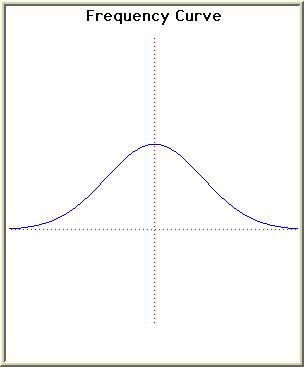 26 June 2007
UM-07 tutorial 3: Chin
82
Homogeneity of Variance
Suppose UM helps some but confuses others
If these occur equally frequently, then the mean is unchanged for UM vs. no UM
But the variance of ij would be much higher for UM
Heterogeneity of variance invalidates analysis
26 June 2007
UM-07 tutorial 3: Chin
83
Variants of ANOVA
Multivariate Analysis of Variance (MANOVA)
For multiple dependent variables and their interactions
Kruskal-Wallis (one-way ANOVA) by ranks
Uses rank order rather than actual values
E.g., web search results by list order vs. similarity scores
26 June 2007
UM-07 tutorial 3: Chin
84
Analysis of Covariance
ANCOVA combines
Analysis of variance (ANOVA)
Regression analysis
Allows reduction of error term ij
Improves effect size relative to error (A2 vs. S/A2 )
Improves power
Corrects ij using covariant variable(s)
26 June 2007
UM-07 tutorial 3: Chin
85
ANCOVA Example
UM system that hides less relevant hyperlinks
Independent variable: UM or no UM
Dependent variable: speed to find information
Covariant variable: participant reading speed
ANCOVA corrects search times for reading speed, eliminating the variance due to reading speeds
26 June 2007
UM-07 tutorial 3: Chin
86
ANCOVA Assumptions
All ANOVA assumptions
Linear regression
Dependent scores vary linearly with covariant variable
Equal population regression slopes for all groups
Unequal  ANCOVA cannot be usede.g., for whatever reason, the UM group did not improve search times as much for faster readers as the no UM group
26 June 2007
UM-07 tutorial 3: Chin
87
ANCOVA Rules
Gather covariate(s) before the experiment
Avoids UM/no UM affecting covariate
After is possible for “permanent” characteristics like IQ
Test linearity and equal slope assumptions
By computer program and visually
Different formulas for effect size and power
Use correct setup of computer programs
26 June 2007
UM-07 tutorial 3: Chin
88
Agenda
I. Experiment Design
  A. Independent vs. dependent variables
  B. Nuisance variables
  C. Between-subjects vs. within-subjects designs
  D. Estimating sensitivity
  E. Factorial designs
  F. Caveats
II. Running Experiments
  A. Participants
  B. Controlling the environment
  C. Recording data
III. Experiment Analysis
  A. Means and variance
  B. Statistical tests
  C. ANOVA
  D. Explained variance
IV. Summary
26 June 2007
UM-07 tutorial 3: Chin
89
Explained Variance
Two possible analysis results: significant or not
Significant results
Likelihood(difference in means is due to random fluctuations) < selected significance level (typically .05)
Calculate and report:
post-hoc probability
effect size
power
26 June 2007
UM-07 tutorial 3: Chin
90
Non-Significant Results
If calc. power is low, maybe need more participants
Use effect size to determine # of participants needed
If # too large, consider relaxing significance level to 0.1
Very difficult to prove effect does not exist(requires very many participants)
26 June 2007
UM-07 tutorial 3: Chin
91
Interpreting Significant Results
Statistically significant ≠ important differences
Treatment effect may be increased variability
Which 0.05 significance test is more impressive: A with 5 participants or B with 20?
A, because if A were increased to 20 participants,it would likely have better significance than B
26 June 2007
UM-07 tutorial 3: Chin
92
Agenda
I. Experiment Design
  A. Independent vs. dependent variables
  B. Nuisance variables
  C. Between-subjects vs. within-subjects designs
  D. Estimating sensitivity
  E. Factorial designs
  F. Caveats
II. Running Experiments
  A. Participants
  B. Controlling the environment
  C. Recording data
III. Experiment Analysis
  A. Means and variance
  B. Statistical tests
  C. ANOVA
  D. Explained variance
IV. Summary
26 June 2007
UM-07 tutorial 3: Chin
93
Summary
Experiments require careful planning
Pilot studies prevent poorly designed main studies
Experiments take a long time
Typically months
Experiments are the only way
26 June 2007
UM-07 tutorial 3: Chin
94
Where to Get More Information
Books
Web Sites
People from your Psych. or Statistics depts. or human-factors group
Software
26 June 2007
UM-07 tutorial 3: Chin
95
Books
G. Keppel (1991) Design and Analysis: A Researcher's Handbook (3rd ed.), Englewood Cliffs, NJ: Prentice-Hall.
J. Stevens (1992) Applied Multivariate Statistics for the Social Sciences (2nd ed.), Hillsdale, NJ: Lawrence Erlbaum.
J. Neter, W. Wasserman, M.H. Kutner (1985) Applied Linear Statistical Models (2nd ed.) Homewood, IL: Richard D. Irvin.
D. Campbell, J. Stanley (1963) Experimental and Quasi-Experimental Designs for Research in Handbook of Research on Teaching N. L. Gage editor, Rand McNally & Co.
S. Huck, W. Cormier, W. Bounds(1974) Reading Statistics and Research, New York, Harper & Row.
26 June 2007
UM-07 tutorial 3: Chin
96
Web Sites
Interactive Statistical Calculation Pages
The World Wide Web Virtual Library: Statistics
Electronic Textbook StatSoft
OATIES (Online Analysis Tools in Excel Spreadsheets)
Ball Aptitude Battery
26 June 2007
UM-07 tutorial 3: Chin
97
[Speaker Notes: http://statpages.org/ has lots of good information besides listings of interactive calculation pages.
http://www.stat.ufl.edu/vlib/statistics.html lists statistics related pages around the world.
http://www.statsoft.com/textbook/stathome.html is a free electronic statistics textbook.
http://www.coventry.ac.uk/ec/~nhunt/oatbran/ is the Online Analysis Tools in Excel Spreadsheets.
http://www.careervision.org/About/BallAptitudeBattery.htm has a series of aptitude tests that may be useful for measuring covariates.]
After Your Experiment
Publish in: 
User Modeling and User-Adapted Interaction
Next UMAP Conference
SIGCHI (ACM) Bulletin or Conference
26 June 2007
UM-07 tutorial 3: Chin
98
[Speaker Notes: http://www.umuai.org/ is the website for UMUAI, the premiere journal in the user modeling field.
http://www.sigchi.org/ is the website for SIGCHI, the ACM Special Interest Group in Computer-Human Interaction.]
Acknowledgements
Sponsored by:
UMAP 2012, the 20th Conference on User Modeling, Adaptation, and Personalization, Montreal, Canada
User Modeling, Inc.
University of Hawaii
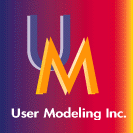 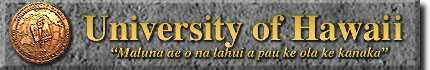 16 July 2012
UMAP 2012 tutorial 2: Chin
99
Your Copy
www2.hawaii.edu/~chin/UMAP2012/tutorial.pptx
www2.hawaii.edu/~chin/UMAP2012/tutorial-notes.pdf
26 June 2007
UM-07 tutorial 3: Chin
100